ОГЭ-2025Задачи 1–5 — реальная математика
Блок задач, который проверяет навыки применения математических знаний в реальной жизни. Придется прочитать длинный текст, понять его, правильно выделить значимые для решения данные (обычно их в 2–3 раза меньше, чем текста всего) и правильно их применить для ответов на задания. Весьма полезные навыки. 

Учитель математики
МБОУ гимназия №14, г.Ейск
Матюха Эльвира Анатольевна
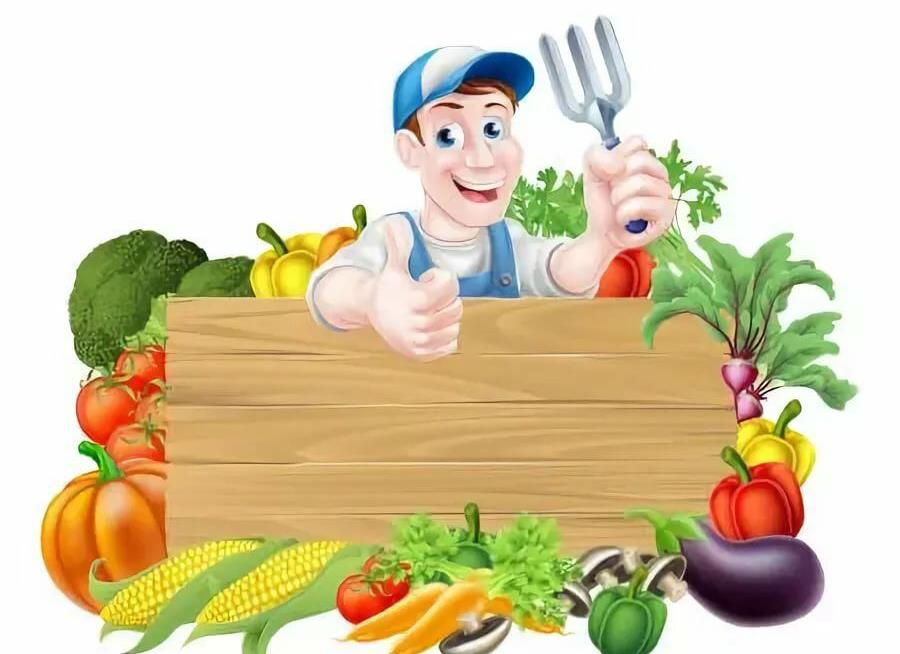 Теплица I
Теплица II
Теплица III
Теплица IV
теплица 1
Описание
№ 1
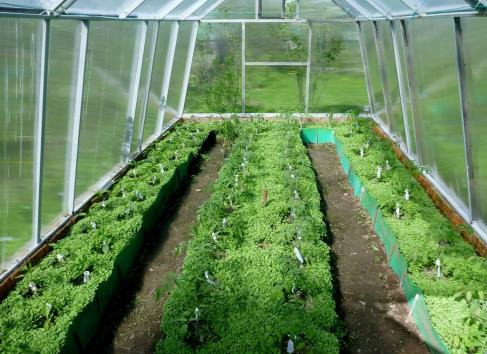 № 2
№ 3
№ 4
№ 5
I
Какое наименьшее количество дуг нужно заказать, чтобы 
расстояние между соседними дугами было не более 60 см?
1.
По условию задачи длина теплицы 4 м.
Решение
Определить количество секторов длиной не более 60 см каждый.
Определить количество дуг.
7 секторов
4м
8 дуг
8
Ответ
[Speaker Notes: Какое наименьшее количество дуг нужно заказать, чтобы расстояние между соседними дугами было не более 60 см?
-----------------------------------------------------------------------------
При последовательном нажатии на кнопку «Решение» (8 раз) происходит последовательная визуализация решения. 
«Ответ» – анимированная сорбонка]
I
Сколько упаковок плитки необходимо купить для дорожек 
между грядками, если она продаётся в 
упаковках по 6 штук?
2.
40
см
40
см
Решение
Площадь дорожек
Площадь одной плитки
4м
Кол-во плиток для 2-х дорожек
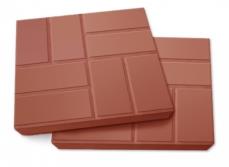 Кол-во упаковок
20см × 20см
14
Ответ
Условие
[Speaker Notes: Сколько упаковок плитки необходимо купить для дорожек  между грядками, если она продаётся в  упаковках по 6 штук?
----------------
Алгоритм работы с управляющими кнопками на слайде:
При нажатии на кнопку «Решение» появляются прямоугольные выноски.
При нажатии на прямоугольные выноски появляется числовое решение]
I
Найдите ширину теплицы. 
Ответ дайте в метрах с точностью до десятых.
3.
Длина окружности
С = πD
Решение
По условию, металлические дуги для парника выполнены в форме полуокружности длиной 5 м.
5м
r
r
5м
Ответ
3,2
Условие
[Speaker Notes: Найдите ширину теплицы. 
Ответ дайте в метрах с точностью до десятых.

-------------------------------------------------------------------
Визуализация текста задачи настроена автоматически.
Для визуализации решения последовательно нажимаем на кнопку «Решение»
Кнопка «i» – визуализация подсказки. Повторное нажатие – подсказка исчезает.
 «Ответ» – анимированная сорбонка]
I
Найдите ширину центральной грядки, если она в два раза 
больше ширины узкой грядки. Ответ дайте в сантиметрах 
с точностью до десятков.
4.
3,2м
Что известно
40
см
40
см
Решение
4м
х
х
2х
Ответ
120
Условие
[Speaker Notes: Найдите ширину центральной грядки, если она в два раза больше ширины узкой грядки. Ответ дайте в сантиметрах 
с точностью до десятков.

-------------------------------------------------------------------
Визуализация текста задачи настроена автоматически.
Для визуализации известных величин на рисунке нажимаем кнопку «Что известно» 
Для визуализации решения последовательно нажимаем на кнопку «Решение»
«Ответ» – анимированная сорбонка]
I
Найдите высоту входа в теплицу. 
Ответ дайте в сантиметрах.
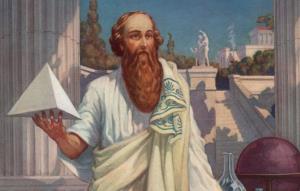 с
5.
a
Что известно
b
Решение
с² =  a² + b²
1.  Рассмотрим ∆В₁ОВ
Теорема ПИФАГОРА
Квадрат гипотенузы равен 
сумме квадратов катетов
2.  ОВ₁ найдём по т.Пифагора
3,2м
Ответ
136
Условие
[Speaker Notes: Найдите высоту входа в теплицу. Ответ дайте в сантиметрах
-------------------------------------------------------------------
Визуализация текста задачи и таблицы настроена автоматически.
Для визуализации данных к задаче нажимаем на кнопку «Что известно»
Для последовательной визуализации решения нажимаем кнопку «Решение» – каждый этап - щелчком
«Ответ» – анимированная сорбонка
Можно воспользоваться подсказкой – кнопка «i». Чтобы убрать подсказку – повторно нажимаем на кнопку]
теплица 2
Описание
№ 1
№ 2
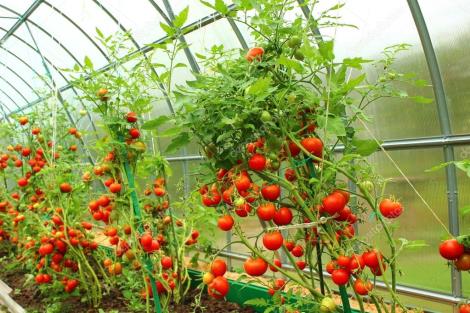 № 3
№ 4
№ 5
II
Какое наименьшее количество дуг нужно заказать, чтобы 
расстояние между соседними дугами было не более 70 см?
1.
По условию задачи длина теплицы 4 м.
Решение
Определить количество секторов длиной не более 70 см каждый.
Определить количество дуг.
6
секторов
4м
7 дуг
7
Ответ
[Speaker Notes: Какое наименьшее количество дуг нужно заказать, чтобы расстояние между соседними дугами было не более 60 см?
-----------------------------------------------------------------------------
При последовательном нажатии на кнопку «Решение» (8 раз) происходит последовательная визуализация решения. 
«Ответ» – анимированная сорбонка]
II
Сколько упаковок плитки необходимо купить для дорожек 
между грядками, если она продаётся в 
упаковках по 12 штук?
2.
40
см
40
см
Решение
Площадь дорожек
Площадь одной плитки
4м
Кол-во плиток для 2-х дорожек
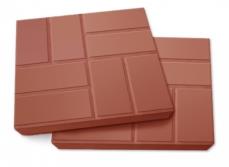 Кол-во упаковок
20см × 20см
Ответ
7
Условие
[Speaker Notes: Сколько упаковок плитки необходимо купить для дорожек  между грядками, если она продаётся в  упаковках по 6 штук?
----------------
Алгоритм работы с управляющими кнопками на слайде:
При нажатии на кнопку «Решение» появляются прямоугольные выноски.
При нажатии на прямоугольные выноски появляется числовое решение]
II
Найдите высоту теплицы. 
Ответ дайте в метрах с точностью до десятых.
3.
Длина окружности
С = πD
Решение
Найдём высоту теплицы
По условию, металлические дуги для парника выполнены в форме полуокружности длиной 5 м.
5м
r = h
?
r
r
5м
Ответ
1,6
Условие
[Speaker Notes: Найдите высоту теплицы.
Ответ дайте в метрах с точностью до десятых.
-------------------------------------------------------------------
Визуализация текста задачи настроена автоматически.
Нажимаем на кнопку «Решение» - Появляется прямоугольная выноска, все последующие действия на рисунке настроены автоматически
Для визуализации решения (нахождения ширины теплицы) нажимаем на прямоугольную выноску
Нажимаем на кнопку «Решение»  для визуализации второй прямоугольной выноски
Для визуализации последующих действий на рисунке и последнего вычислительного действия нажимаем на вторую прямоугольную выноску
Кнопка «i» – визуализация подсказки. Повторное нажатие – подсказка исчезает.
 «Ответ» – анимированная сорбонка]
II
Найдите площадь участка, отведённого под теплицу. 
Ответ дайте в квадратных метрах. 
Результат округлите до целых.
Площадь прямоугольника
S = a · b
4.
3,2м
Что известно
Решение
4м
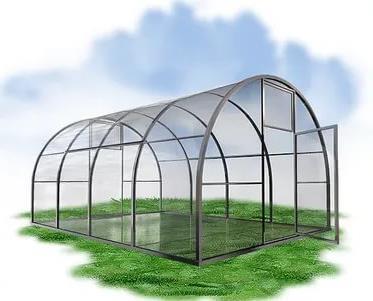 Ответ
13
Условие
[Speaker Notes: Найдите площадь участка, отведённого под теплицу. Ответ дайте в квадратных метрах. Результат округлите до целых
-------------------------------------------------------------------
Визуализация текста задачи настроена автоматически.
Для визуализации известных величин на рисунке нажимаем кнопку «Что известно» 
Для визуализации решения последовательно нажимаем на кнопку «Решение»
«Ответ» – анимированная сорбонка
Кнопка «i№ - подсказка. При повторном нажатии подсказка исчезает.]
II
Сколько квадратных метров плёнки необходимо купить для 
передней и задней  стенок, если с учётом крепежа её нужно 
брать с запасом 10 %? Ответ округлите до десятых.
Площадь круга
S = πr²
5.
Что известно
Решение
Площадь круга
1,6м
r
Площадь круга c учётом крепежа
1,6м
8,8
Ответ
Условие
[Speaker Notes: Сколько квадратных метров плёнки необходимо купить для передней и задней  стенок, если с учётом крепежа её нужно брать с запасом 10 %? 
Ответ округлите до десятых.
=======================================================
Визуализация текста задачи и рисунка настроена автоматически.
Нажимаем на кнопку «Решение» - появляется прямоугольная выноска и визуализация рисунка. 
Для визуализации решения по первому действию нажимаем на прямоугольную выноску.
Для продолжения визуализации решения нажимаем на кнопку «Решение» – появляется вторая выноска. 
Для визуализации решения второго действия нажимаем на вторую прямоугольную выноску - появляется прямоугольник (Настроена анимированная сорбонка. При нажатии на прямоугольник появляется арифметическое действие)
«Ответ» – анимированная сорбонка
Кнопка «i» – визуализация подсказки. Повторное нажатие – подсказка исчезает.]
теплица 3
Описание
№ 1
№ 2
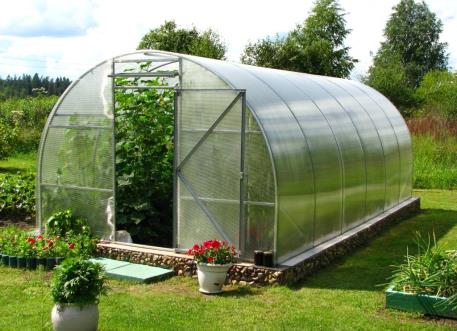 № 3
№ 4
№ 5
III
Какое наименьшее количество дуг нужно заказать, чтобы 
расстояние между соседними дугами было не более 70 см?
1.
По условию задачи длина теплицы 6 м.
Решение
Определить количество секторов длиной не более 70 см каждый.
Определить количество дуг.
9 секторов
6м
10 дуг
Ответ
10
[Speaker Notes: Какое наименьшее количество дуг нужно заказать, чтобы расстояние между соседними дугами было не более 60 см?
-----------------------------------------------------------------------------
При последовательном нажатии на кнопку «Решение» (8 раз) происходит последовательная визуализация решения. 
«Ответ» – анимированная сорбонка]
III
Сколько упаковок плитки необходимо купить для дорожек 
между грядками, если она продаётся в 
упаковках по 8 штук?
2.
60
см
60
см
Решение
Площадь дорожек
Площадь одной плитки
6м
Кол-во плиток для 2-х дорожек
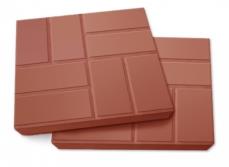 Кол-во упаковок
20см × 20см
23
Ответ
Условие
[Speaker Notes: Сколько упаковок плитки необходимо купить для дорожек  между грядками, если она продаётся в  упаковках по 6 штук?
----------------
Алгоритм работы с управляющими кнопками на слайде:
При нажатии на кнопку «Решение» появляются прямоугольные выноски.
При нажатии на прямоугольные выноски появляется числовое решение]
III
Найдите ширину входа в теплицу. 
Ответ дайте в метрах с точностью до десятых.
3.
Длина окружности
С = πD
Решение
По условию, металлические дуги для парника выполнены в форме полуокружности длиной 5 м. Найдём ширину парника
По условию, ширина парника разделена на четыре равные части. Две части составляют ширину входа.
5м
r
r
5м
Ответ
1,6
Условие
[Speaker Notes: Найдите ширину входа в теплицу. 
Ответ дайте в метрах с точностью до десятых.
-------------------------------------------------------------------
Визуализация текста задачи настроена автоматически.
Нажимаем на кнопку «Решение» - Появляется прямоугольная выноска, все последующие действия на рисунке настроены автоматически
Для визуализации решения (нахождения ширины теплицы) нажимаем на прямоугольную выноску
Нажимаем на кнопку «Решение»  для визуализации второй прямоугольной выноски
Для визуализации последующих действий на рисунке и последнего вычислительного действия нажимаем на вторую прямоугольную выноску
Кнопка «i» – визуализация подсказки. Повторное нажатие – подсказка исчезает.
 «Ответ» – анимированная сорбонка]
III
Найдите ширину центральной грядки, если она в два раза 
больше ширины узкой грядки. Ответ дайте в сантиметрах 
с точностью до десятков.
4.
3,2м
Что известно
60
см
60
см
Решение
6м
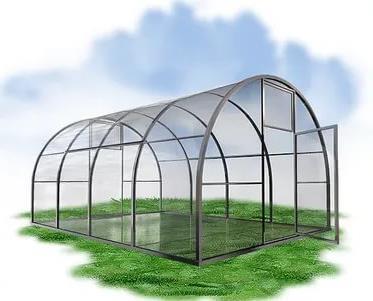 х
х
2х
100
Ответ
Условие
[Speaker Notes: Найдите ширину центральной грядки, если она в два раза больше ширины узкой грядки. Ответ дайте в сантиметрах 
с точностью до десятков.

-------------------------------------------------------------------
Визуализация текста задачи настроена автоматически.
Для визуализации известных величин на рисунке нажимаем кнопку «Что известно» 
Для визуализации решения последовательно нажимаем на кнопку «Решение»
«Ответ» – анимированная сорбонка]
III
Сколько процентов составляет площадь, отведённая под 
грядки, от площади всего участка, отведённого под теплицу?
Ответ округлите до целых.
Площадь прямоугольника
S = a · b
5.
3,2м
Решение
60
см
60
см
1. Найти площадь участка
2. Найти площадь грядок
6м
Ответ
63
Условие
[Speaker Notes: Сколько процентов составляет площадь, отведённая под грядки, от площади всего участка, отведённого под теплицу?
Ответ округлите до целых.
=======================================================
Визуализация текста задачи и рисунка настроена автоматически.
Нажимаем на кнопку «Решение» - появляется прямоугольная выноска. Для визуализации (правильности решения нажимаем на кнопку «Решение» – первая выноска исчезает, появляется вторая выноска. Для визуализации (проверки) решения второго действия нажимаем на кнопку «Решение» – выноска исчезает. После обсуждения следующего действия нажимаем на кнопку «Решение»-появляется прямоугольник (Настроена анимированная сорбонка. При нажатии на прямоугольник появляется арифметическое действие
«Ответ» – анимированная сорбонка
Кнопка «i» – визуализация подсказки. Повторное нажатие – подсказка исчезает.]
теплица 4
Описание
№ 1
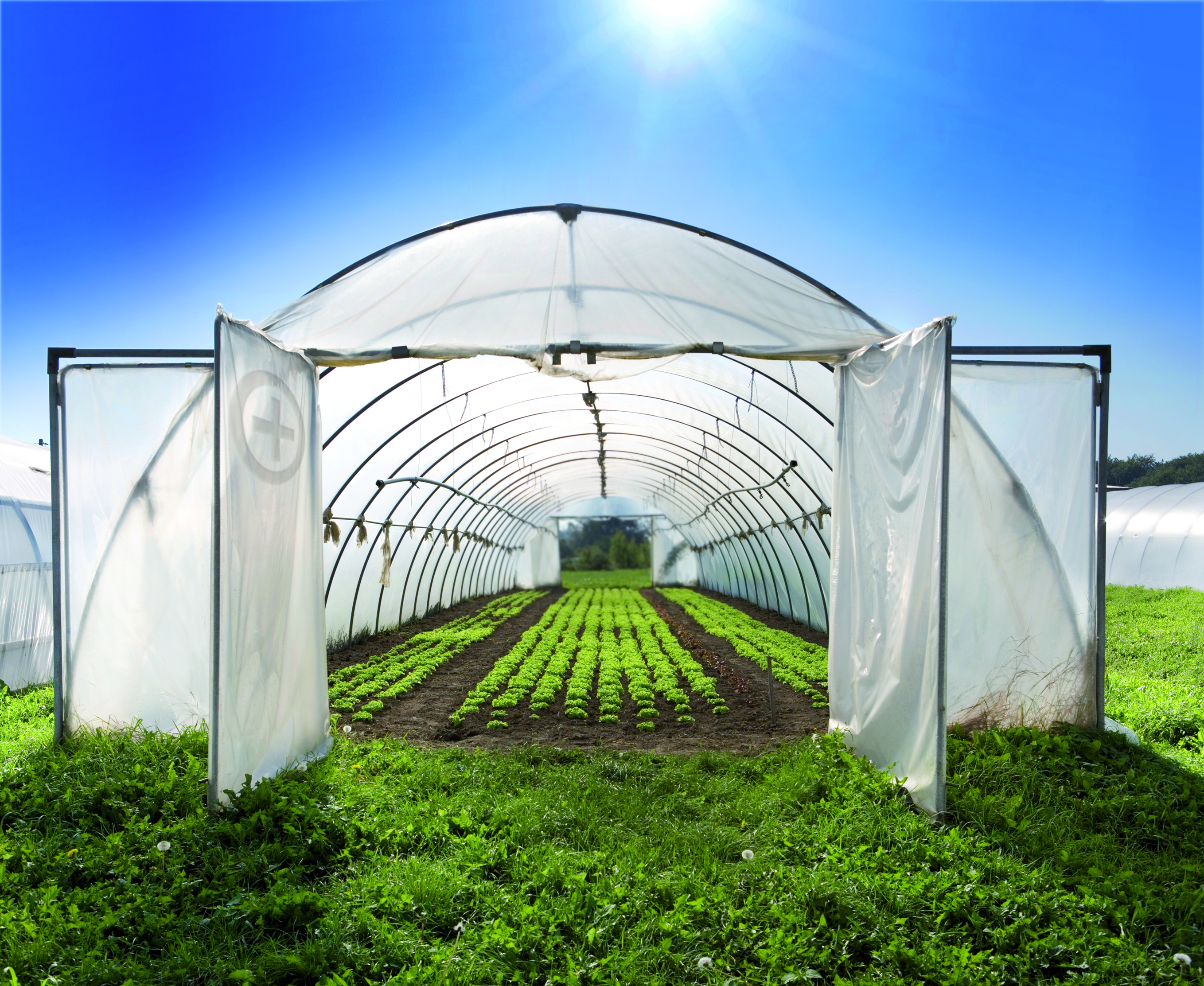 № 2
№ 3
№ 4
№ 5
IV
Какое наименьшее количество дуг нужно заказать, чтобы 
расстояние между соседними дугами было не более 80 см?
1.
По условию задачи длина теплицы 6 м.
Решение
Определить количество секторов длиной не более 80 см каждый.
Определить количество дуг.
8
секторов
6м
9 дуг
9
Ответ
[Speaker Notes: Какое наименьшее количество дуг нужно заказать, чтобы расстояние между соседними дугами было не более 80 см?
-----------------------------------------------------------------------------
При последовательном нажатии на кнопку «Решение» (8 раз) происходит последовательная визуализация решения. 
«Ответ» – анимированная сорбонка]
IV
Сколько упаковок плитки необходимо купить для дорожек 
между грядками, если она продаётся в 
упаковках по 10 штук?
2.
50
см
50
см
Решение
Площадь дорожек
Площадь одной плитки
6м
Кол-во плиток для 2-х дорожек
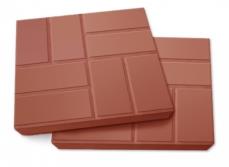 Кол-во упаковок
25см × 25см
10
Ответ
Условие
[Speaker Notes: Сколько упаковок плитки необходимо купить для дорожек  между грядками, если она продаётся в  упаковках по 6 штук?
----------------
Алгоритм работы с управляющими кнопками на слайде:
При нажатии на кнопку «Решение» появляются прямоугольные выноски.
При нажатии на прямоугольные выноски появляется числовое решение]
IV
Найдите ширину теплицы. 
Ответ дайте в метрах с точностью до десятых.
3.
Длина окружности
С = πD
Решение
По условию, металлические дуги для парника выполнены в форме полуокружности длиной 5 м.
5м
r
r
5м
Ответ
3,2
Условие
[Speaker Notes: Найдите ширину теплицы. 
Ответ дайте в метрах с точностью до десятых.

-------------------------------------------------------------------
Визуализация текста задачи настроена автоматически.
Для визуализации решения последовательно нажимаем на кнопку «Решение»
Кнопка «i» – визуализация подсказки. Повторное нажатие – подсказка исчезает.
 «Ответ» – анимированная сорбонка]
IV
Найдите ширину узкой  грядки, если ширина центральной
грядки относится к ширине узкой грядки как 5:3. Ответ дайте 
в сантиметрах. Результат округлите до десятков.
4.
3,2м
Что известно
50
см
50
см
Решение
6м
3х
3х
5х
60
Ответ
Условие
[Speaker Notes: Найдите ширину узкой  грядки, если ширина центральной грядки относится к ширине узкой грядки как 5:3. Ответ дайте 
в сантиметрах. Результат округлите до десятков.

-------------------------------------------------------------------
Визуализация текста задачи настроена автоматически.
Для визуализации известных величин на рисунке нажимаем кнопку «Что известно» 
Для визуализации решения последовательно нажимаем на кнопку «Решение»
«Ответ» – анимированная сорбонка]
IV
Сколько квадратных метров плёнки необходимо купить для 
передней и задней  стенок, если с учётом крепежа её нужно 
брать с запасом 15 %? Ответ округлите до десятых.
Площадь круга
S = πr²
5.
Что известно
Решение
Площадь круга
1,6м
r
Площадь круга c учётом крепежа
1,6м
Ответ
9,2
Условие
[Speaker Notes: Сколько квадратных метров плёнки необходимо купить для передней и задней  стенок, если с учётом крепежа её нужно брать с запасом 15 %? Ответ округлите до десятых.
=======================================================
Визуализация текста задачи и рисунка настроена автоматически.
Нажимаем на кнопку «Решение» - появляется прямоугольная выноска и визуализация рисунка. 
Для визуализации решения по первому действию нажимаем на прямоугольную выноску.
Для продолжения визуализации решения нажимаем на кнопку «Решение» – появляется вторая выноска. 
Для визуализации решения второго действия нажимаем на вторую прямоугольную выноску - появляется прямоугольник (Настроена анимированная сорбонка. При нажатии на прямоугольник появляется арифметическое действие)
«Ответ» – анимированная сорбонка
Кнопка «i» – визуализация подсказки. Повторное нажатие – подсказка исчезает.]